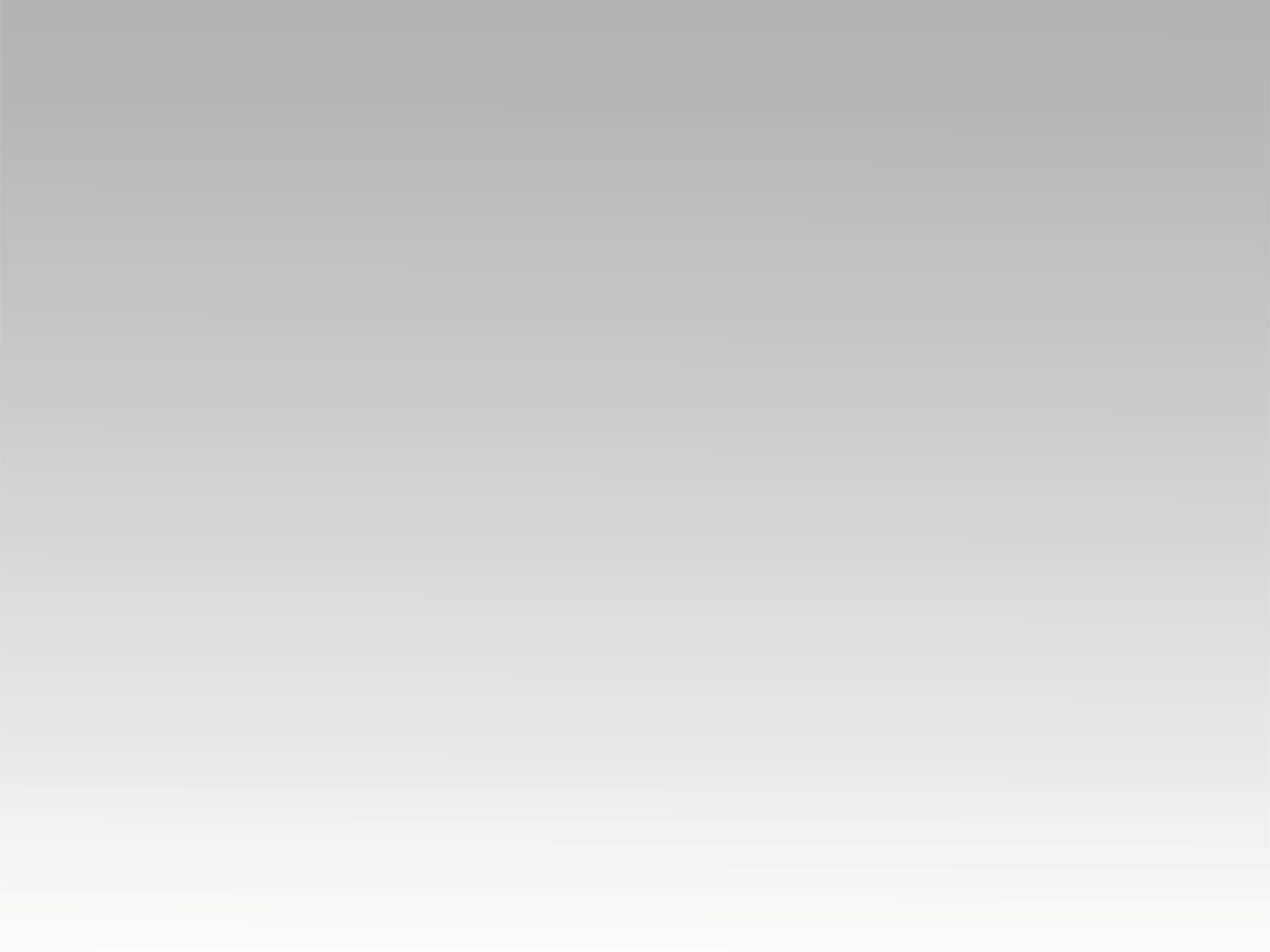 تـرنيــمة
تعَالَ املُك عَلينا
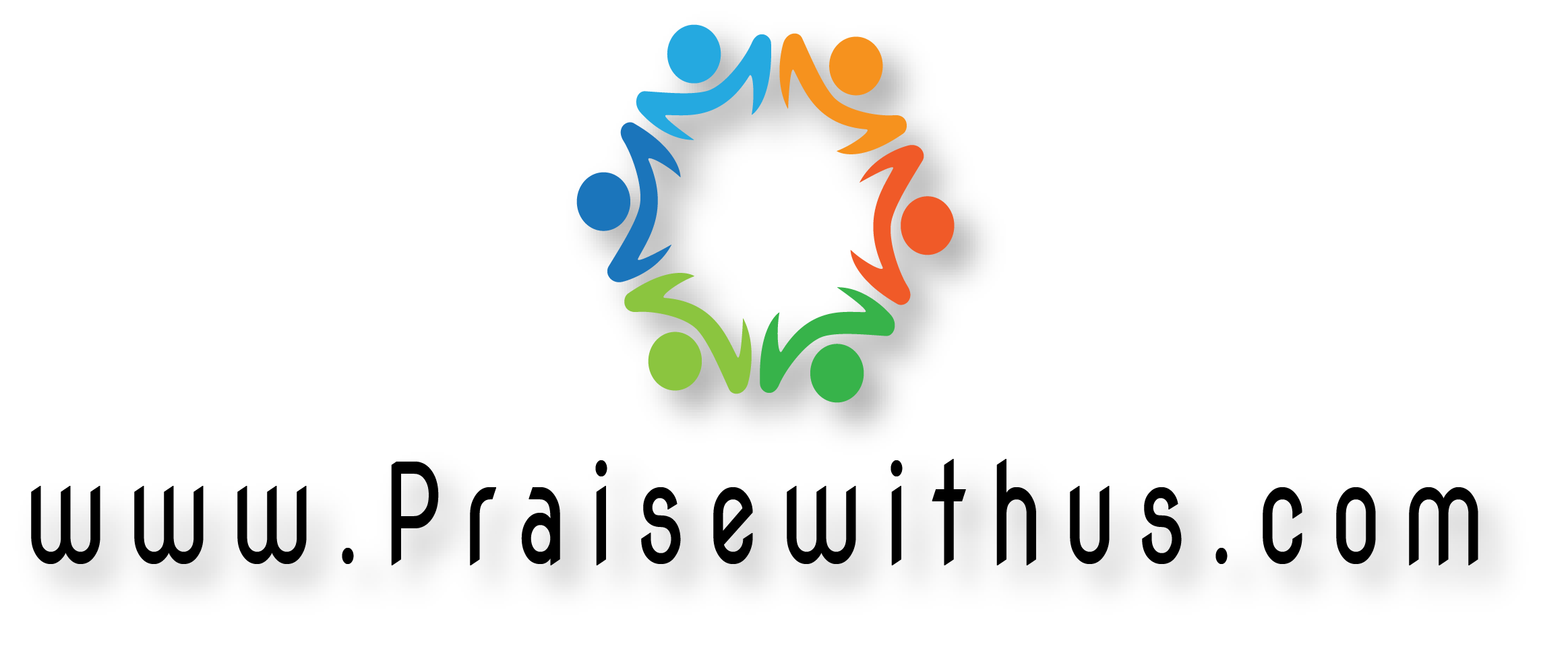 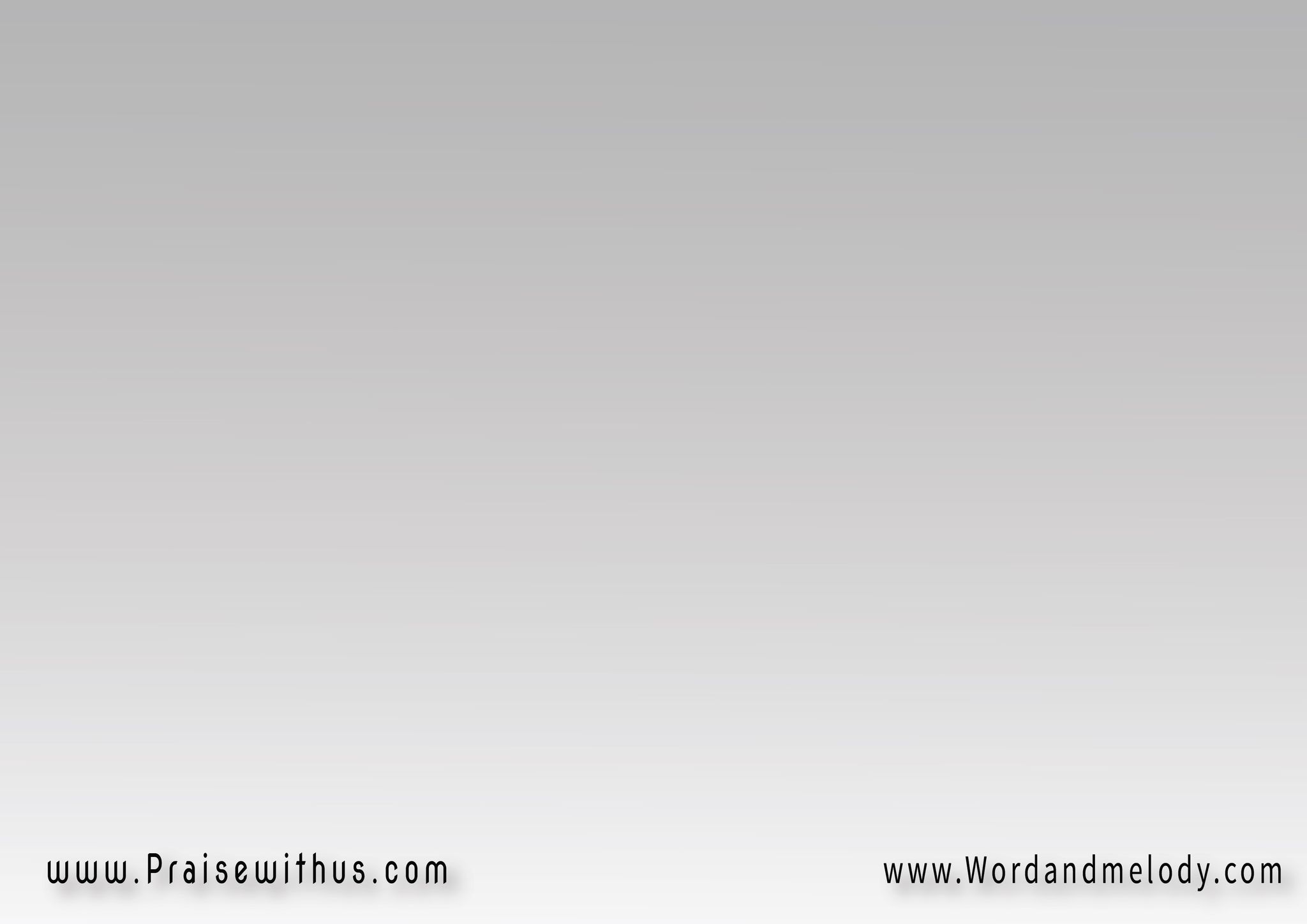 القرار: تعَالَ املُك عَلينــا   رُوحك يعمَل فِينــــانِتغَيَّر عَن أشكالنا   يكمَل عَمَلك وَسطينا
taala amlok aalaina   rohak yeamel finanetghayyar aan ashkalna   yekmal aamalak wastina

Come, reign over us and let Your Spirit work in us.
 We change and your work in is fulfilled.
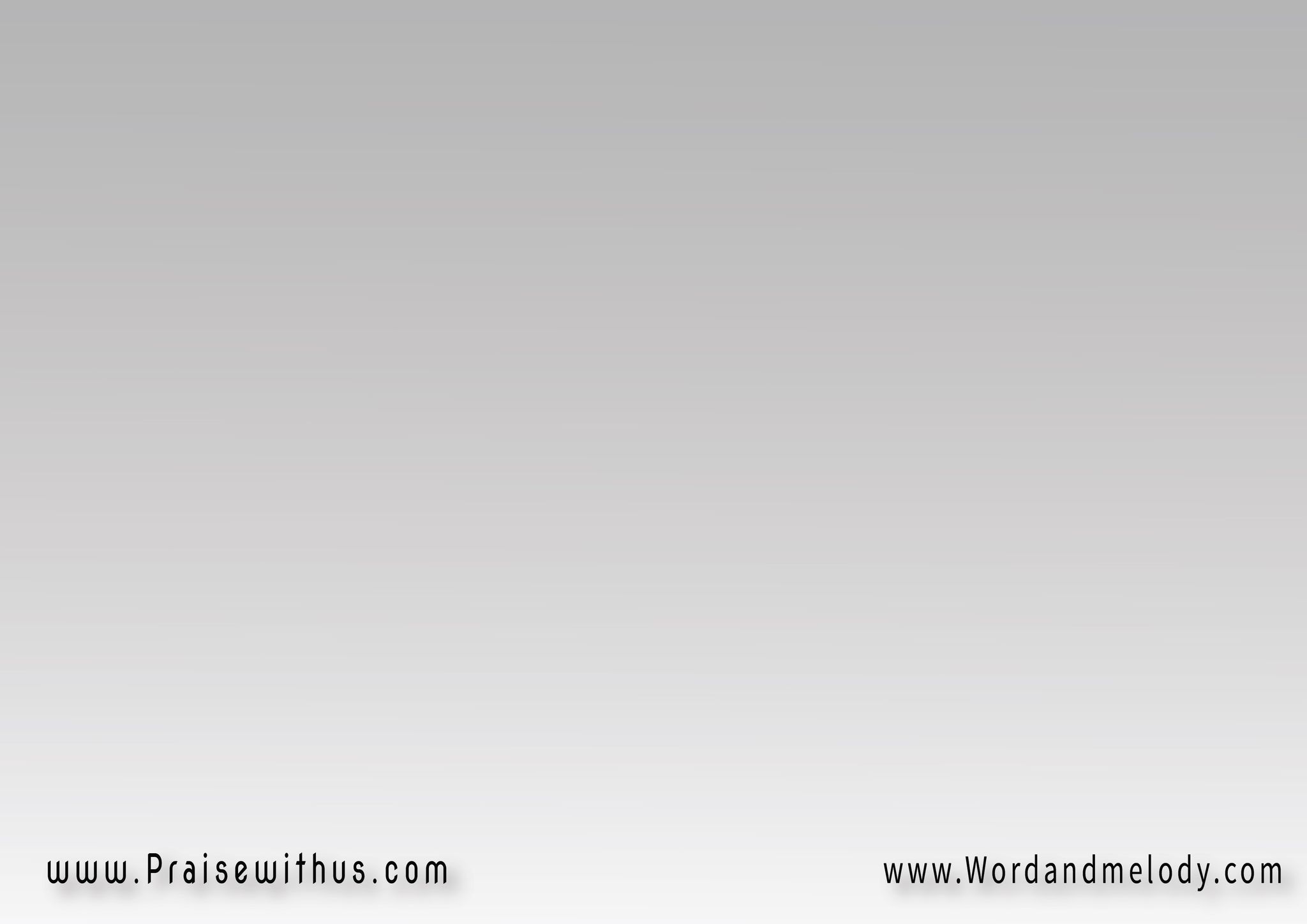 1- 
تعَالَ اسكُن في بيوتنا   تِتغَيَّر كُل حَيَاتنانِتحَرَّر مِن كُلِّ قيُودنا  يظهَر نورك وَسطِينا
taala askon fi biotna   tetghayyar kol hayatnanetharrar men kol oiodna   yezhar norak wastina

Come reside in our homes and change our lives.
 You set us free and Your light shines in our midst.
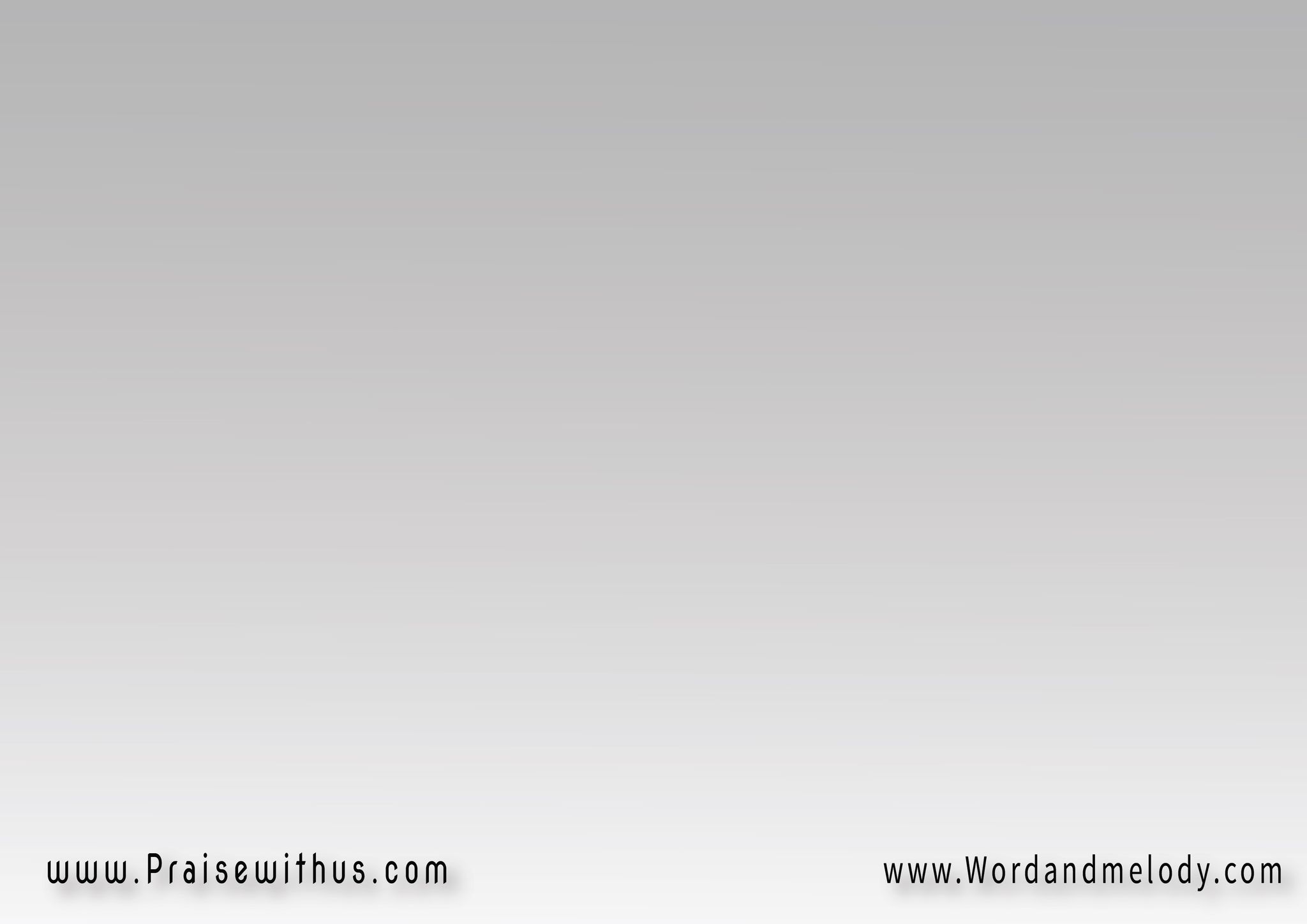 القرار: تعَالَ املُك عَلينــا   رُوحك يعمَل فِينــــانِتغَيَّر عَن أشكالنا   يكمَل عَمَلك وَسطينا
taala amlok aalaina   rohak yeamel finanetghayyar aan ashkalna   yekmal aamalak wastina

Come, reign over us and let Your Spirit work in us.
 We change and your work in is fulfilled.
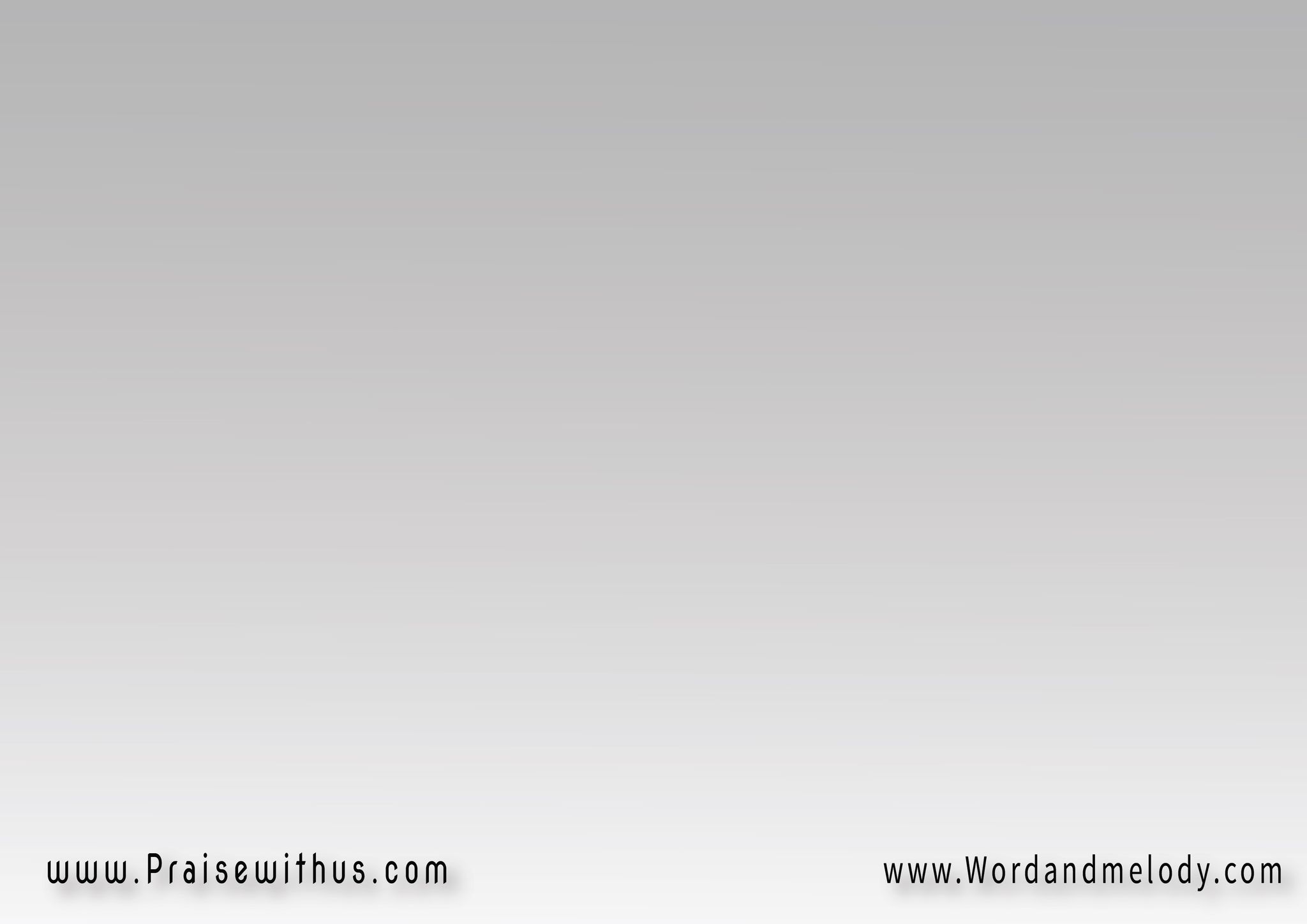 2- 
تعَالَ حَرَّر بَلَدنـا مِن كُلِّ زِيف مِن حَوَالِينايملا اِسمك كُل الدُّنيا رُوحك يلمِس أرَاضِينـا
taala harrar baladna   men kol zaif men hawalainayeml asmak kol eddonia   rohak yelmes araDina

Come free our land from all the lies.
 Let Your name fill the world and Your Spirit touch our land.
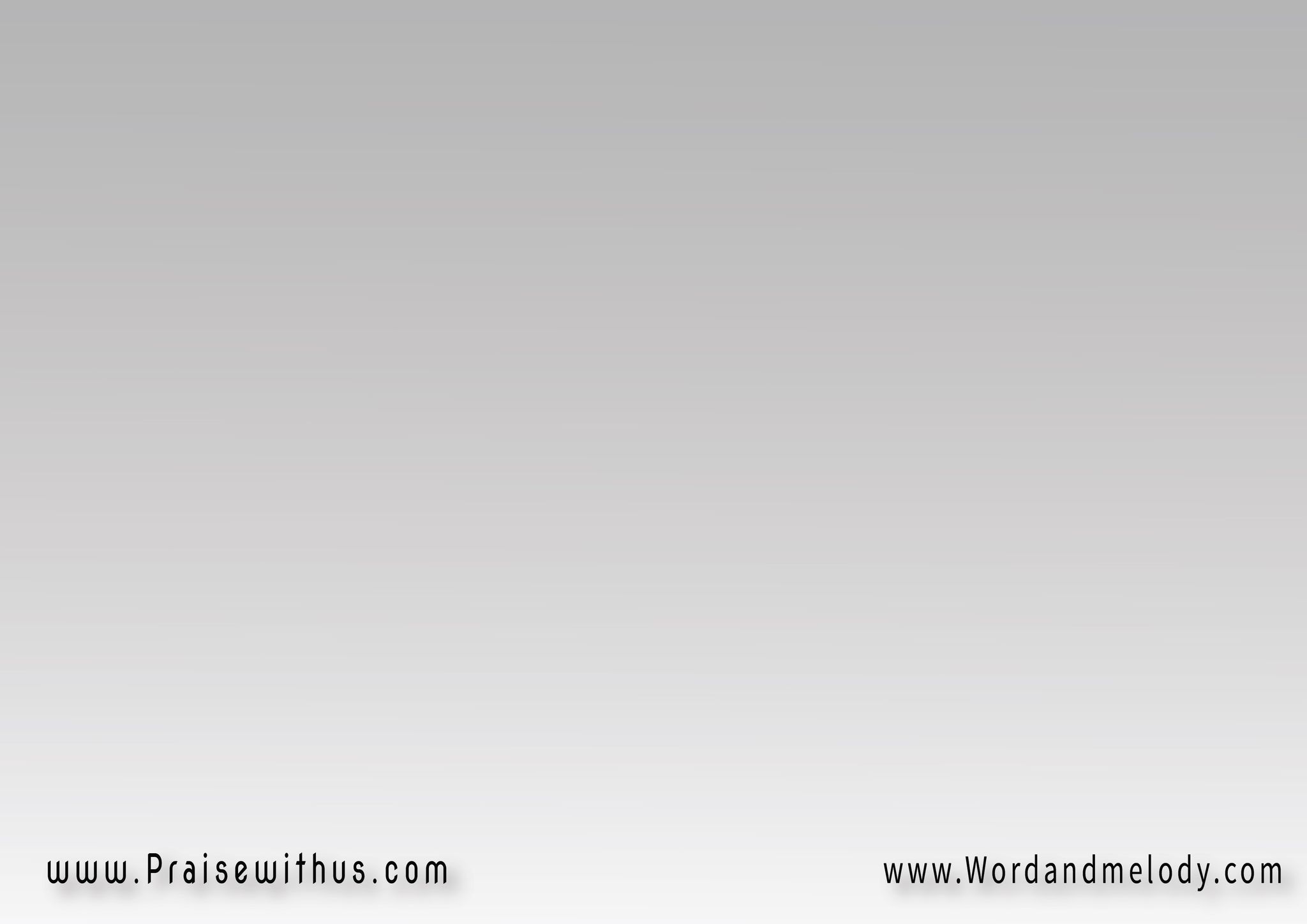 القرار: تعَالَ املُك عَلينــا   رُوحك يعمَل فِينــــانِتغَيَّر عَن أشكالنا   يكمَل عَمَلك وَسطينا
taala amlok aalaina   rohak yeamel finanetghayyar aan ashkalna   yekmal aamalak wastina

Come, reign over us and let Your Spirit work in us.
 We change and your work in is fulfilled.
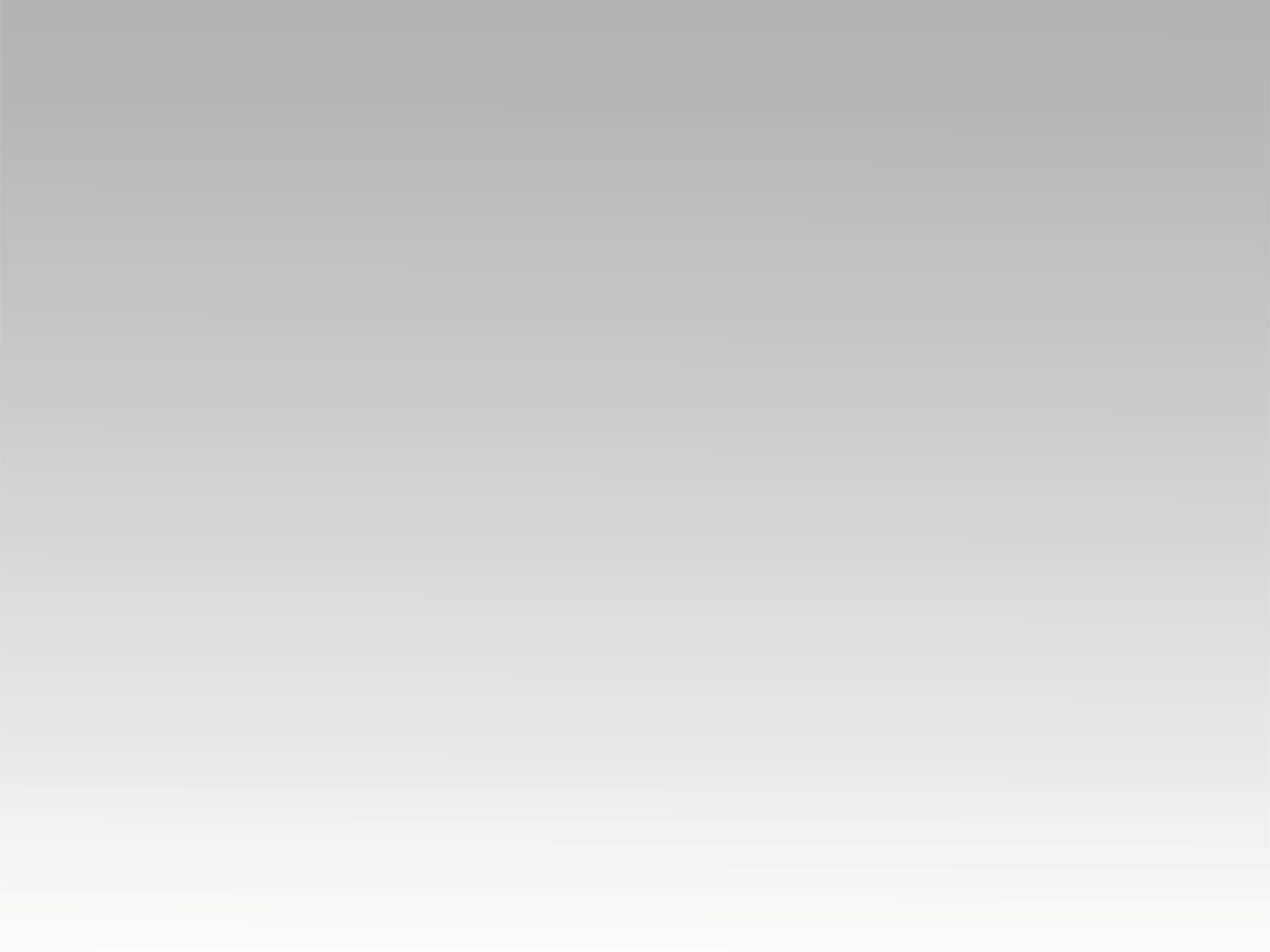 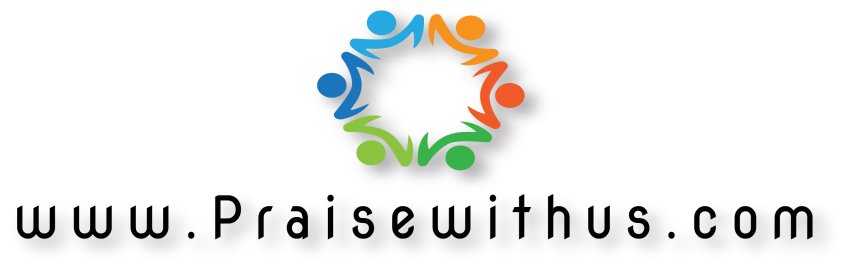